Хемија за 7. разред
Атомски број –питања
Када тата или мама теби прочитају питање,покушај да одговориш:
На слици је приказан хемијски елемент магнезијума Mg,изговори симбол и покажи прстом где се он налази у периодном систему елемената.
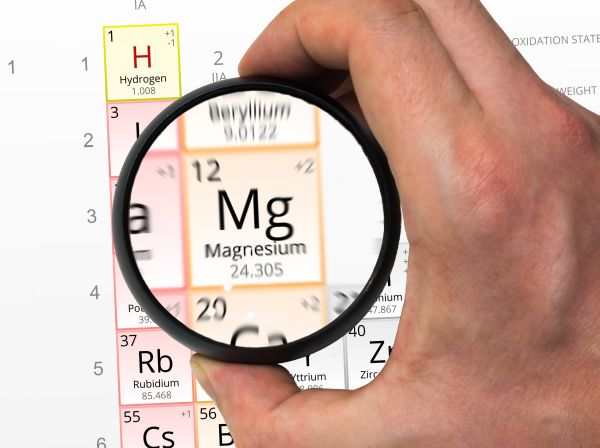 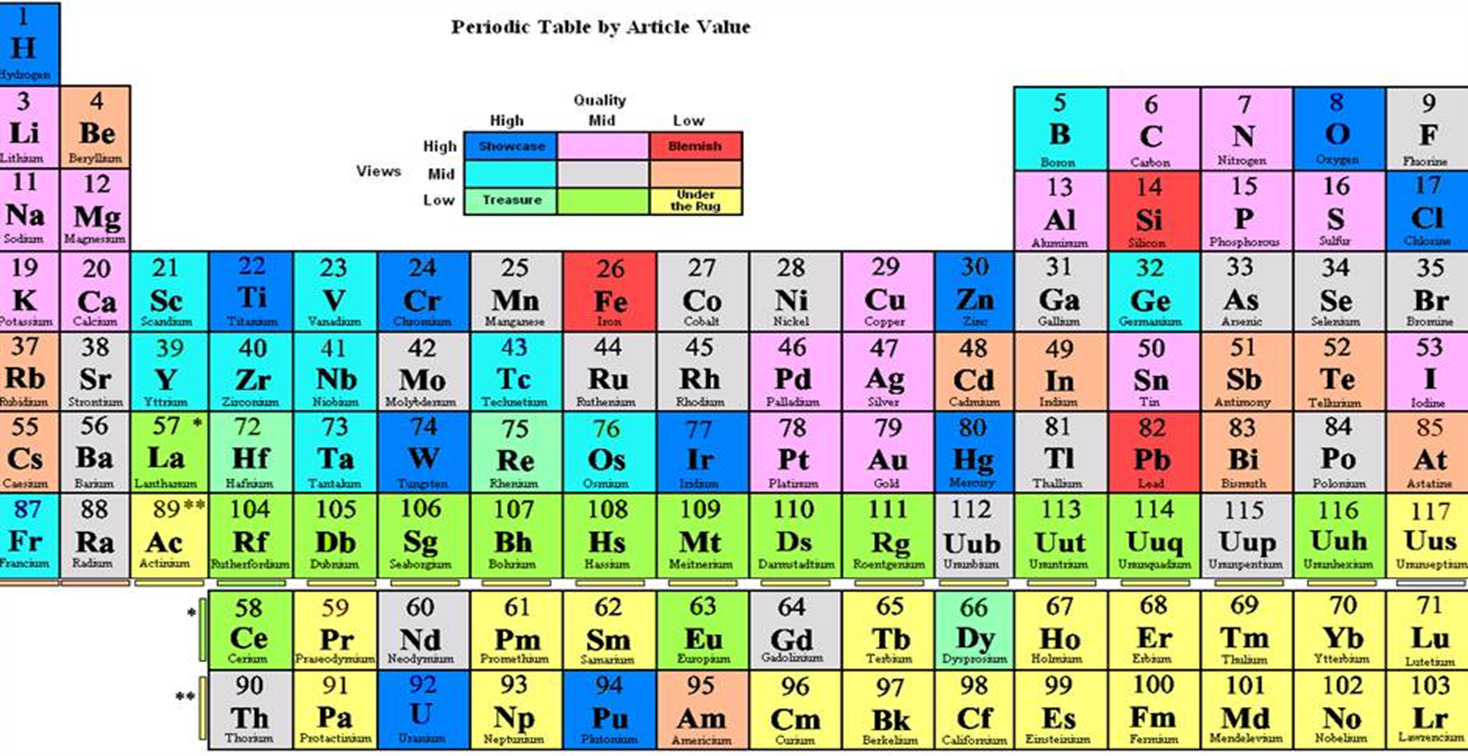 2. Напиши  број протона,електрона и неутрона овог елемента:
КИСЕОНИК-ИЗБРОЈ ЧЕСТИЦЕ ЕЛЕМЕНАТА; ЦРВЕНИХ,ЗЕЛЕНИХ И БЕЛИХ КРУЖИЋА.


                                                          ЕЛЕКТРОНИ e-  ___?
                                                            ПРОТОНИ   p+ ___?

                                                           НЕУТРОНИ  no  _______?
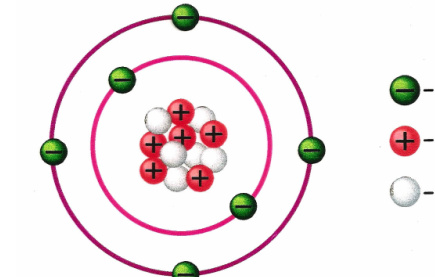 3. Напиши колики је атомски број ових елемената?
Kисеоник ( O) и натријум (Na )
      56Fe          16 О       23 Na
     26                         ?                   ?

Атомски број
Обавезно користи периодни систем елемената.
Браво !
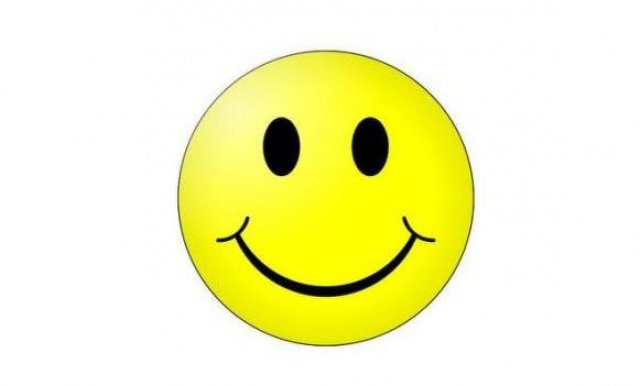